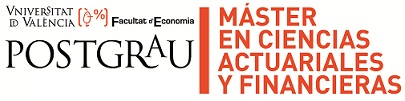 Si quisiéramos poner  una prima equitativa a una persona de cero años que
 contrata un seguro de 10000 euros , a cobrar, si fallece antes de los 4 años sería
10000·0,2= 2000 euros . prima= E [pérdidas]…esto se basa en que sobrevivirán 800 de los
1000 que nacieron   luego  l4/l0 =800/1000  luego 4p0 =0,8             4q0 =0,2

Si es así damos por cierto que el número que alcanzarán los 4 años será 800
En principio la probabilidad de superar esa cantidad será 0,5 , así como la de no llegar a ella.
Luego nuestro cálculo no parece el correcto
NO Nos conviene pues  menos supervivientes más fallecidos
Nos conviene pues más supervivientes menos fallecimientos
0,5
0,5
800
Luego nos interesaría que esta zona
fuera mayor
El valor lx es una variable aleatoria pues no conocemos el valor que tomará
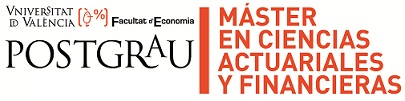 lx será  número de resultados  A( vivos) de  l0  iniciales
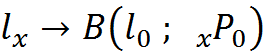 Luego
Como l0 es grande podemos aplicar el teorema de Moivre
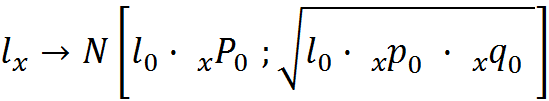 Con lo que podremos calcular probabilidades para los diversos valores
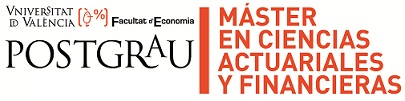 Así para el caso anterior
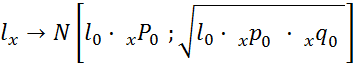 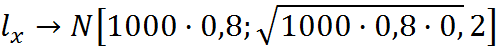 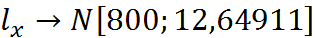 Con lo que podemos establecer intervalos de confianza
En el caso de centrado para a=0,1
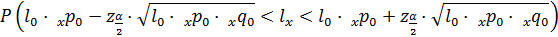 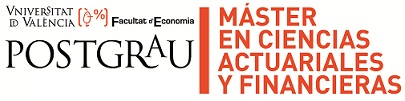 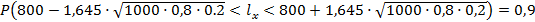 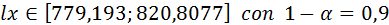 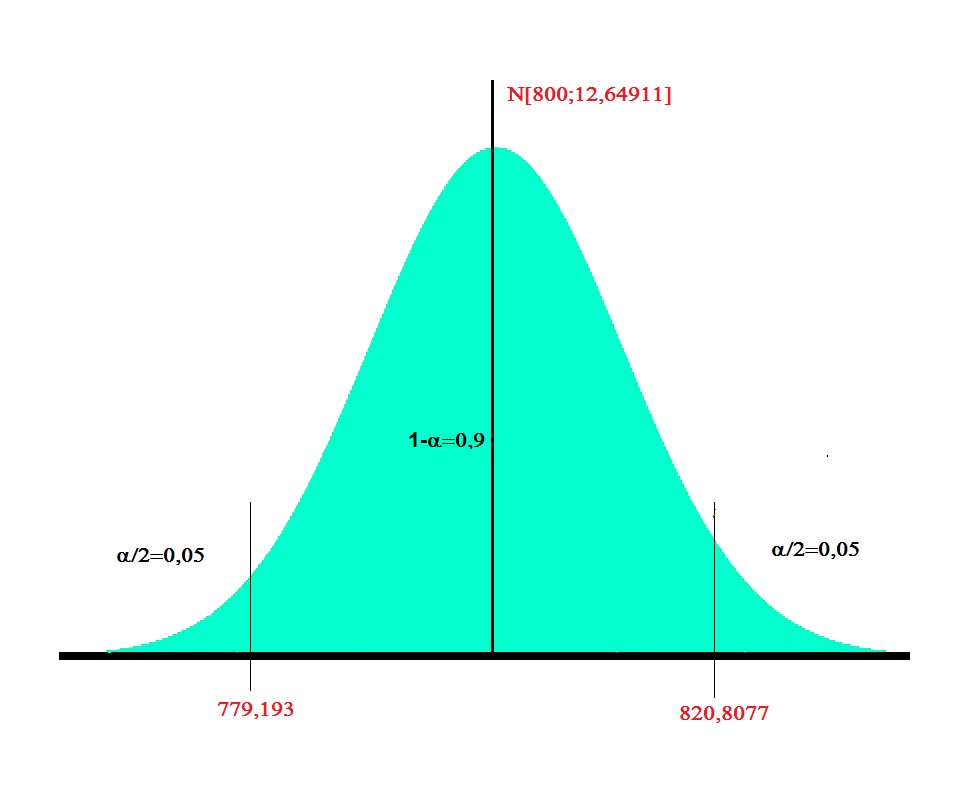 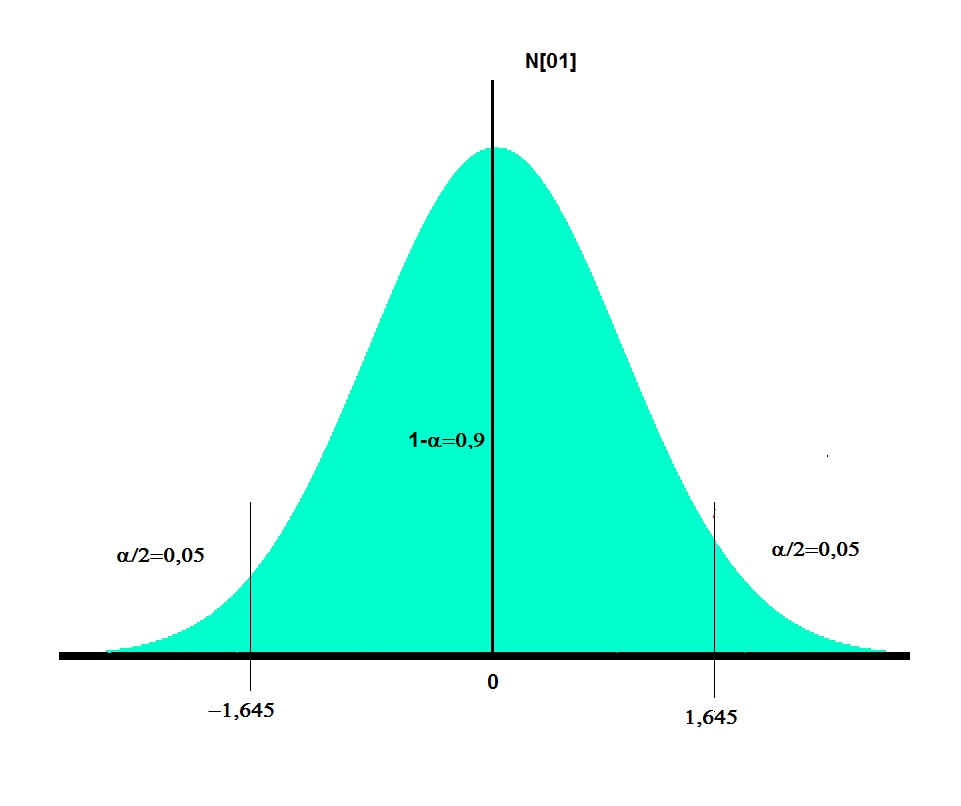 Ahora sabemos que la probabilidad de que los supervivientes superen los 779,2 es de 0,95
También, que los sólo hay una probabilidad de 0,05 de que los supervivientes sean más de 820
En base a lo anterior podemos racionalizar la situación dependiendo 
 de si estamos ante un seguro de vida o de supervivencia
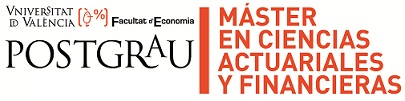 A/ En el caso de vida nos interesa ponernos en el caso más desfavorable
 y pensar que habrá menos supervivientes y por tanto más fallecidos, esto hace aumentar la 
probabilidad de fallecimiento, lo que aumentará la prima.
Así  nos interesa conocer un valor de supervivientes tal que la probabilidad de superarlo
sea muy alta y por tanto la de no superarlos baja ( probabilidad de error  a )
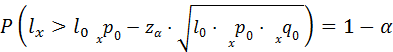 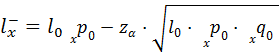 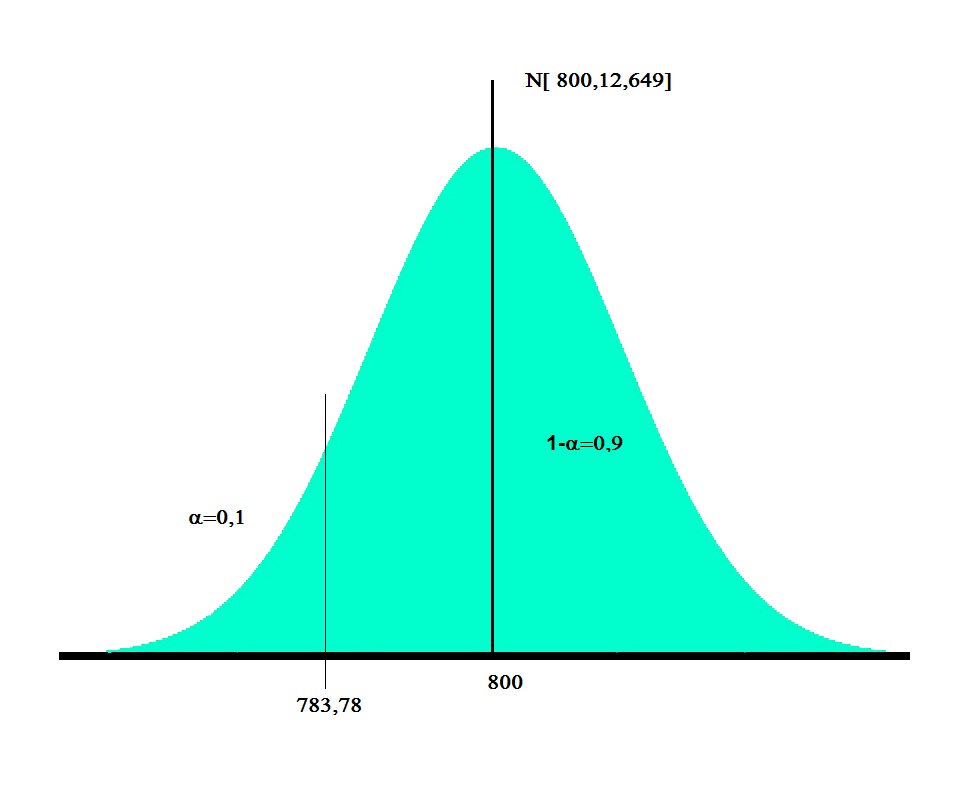 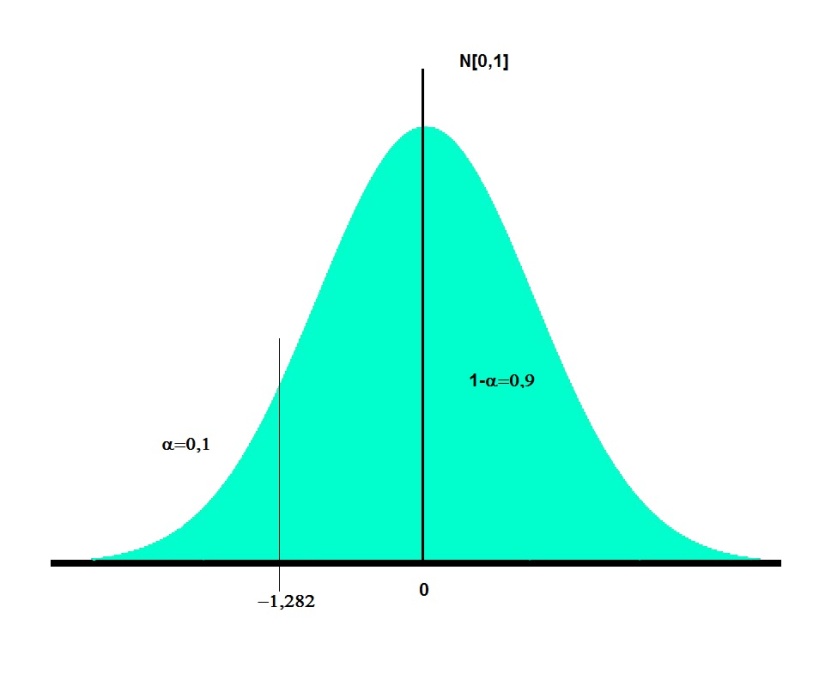 Si tomamos 783,78 la prob de haya menos sup es 0,1
La nueva   4p0 =783,78/1000= 0,7837  ha bajado luego sube a 0,21622 la de fallecimiento
En base a lo anterior podemos racionalizar la situación dependiendo 
 de si estamos ante un seguro de vida o de supervivencia
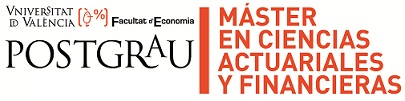 B/ En el caso de seguro de  supervivencia nos interesa ponernos en el caso más desfavorable
 y pensar que habrá más supervivientes, esto hace aumentar la 
probabilidad de supervivencia, lo que aumentará la prima.
Así  nos interesa conocer un valor de supervivientes tal que la probabilidad de superarlos
sea muy pequeña ( probabilidad de error  a )
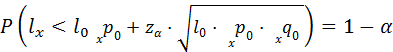 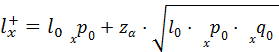 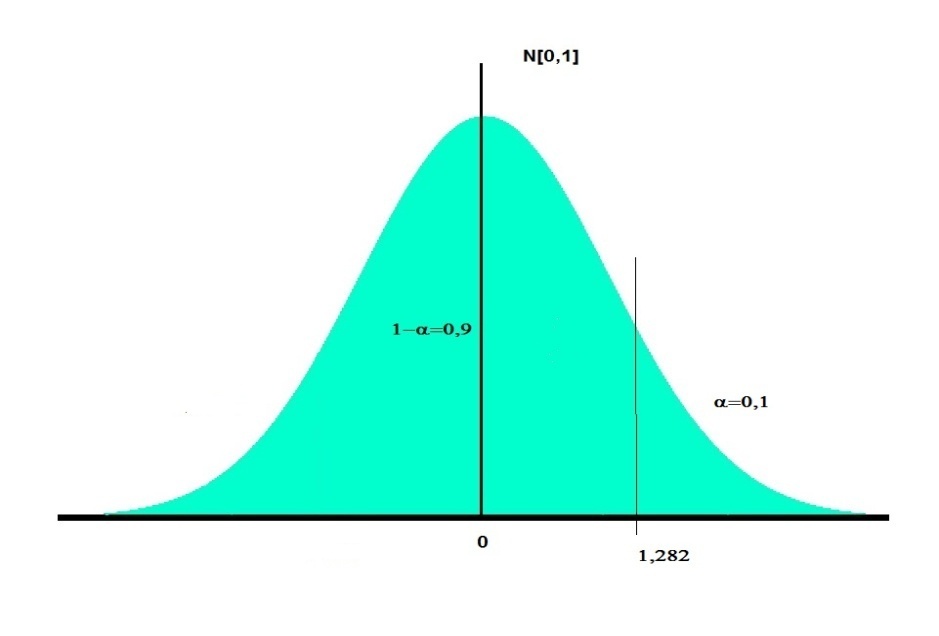 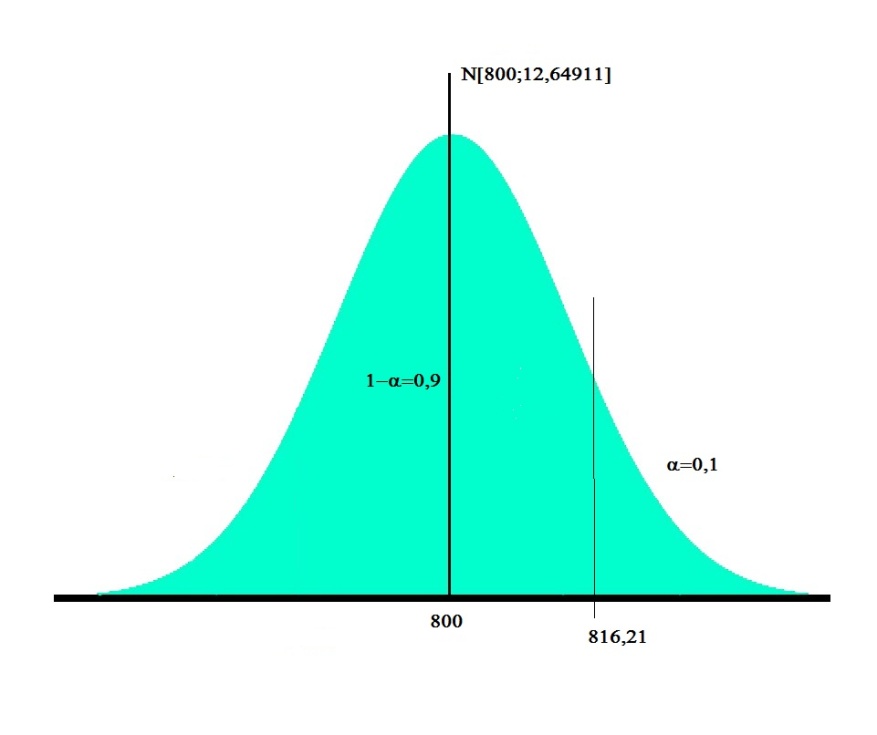 Si tomamos 816,21 la prob de haya más sup es 0,1
La nueva   4p0 =816,21/1000= 0,816,21  ha subido luego nos conviene a la hora de recargar la prima por s. de supervivencia